期末总复习
第3课时    了解电路
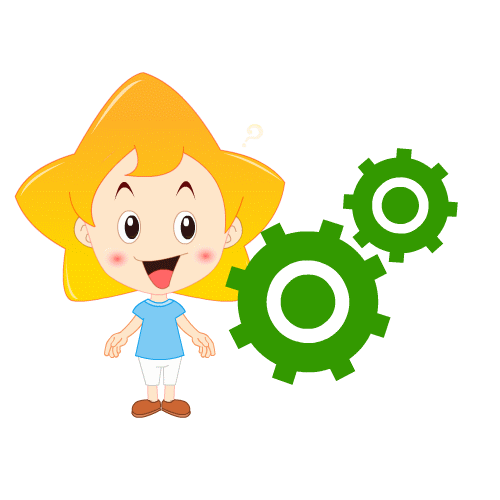 学 习 目 标
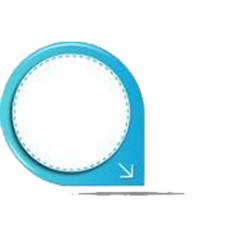 1．观察摩擦起电现象，探究并了解同种电荷相互排斥，异种电荷相互吸引。
2．从能量转化的角度认识电源和用电器的作用。
3．会读、会画简单的电路图。会连接简单的串联电路和并联电路。说出生活、生产中采用简单串联或并联电路的实例。
4．知道电流、电压。会使用电流表和电压表。了解串、并联电路电流和电压的特点。
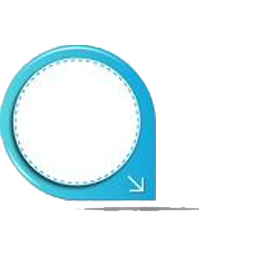 核心知识梳理
1.电是什么
2.让电灯发光
3.电流与电流表
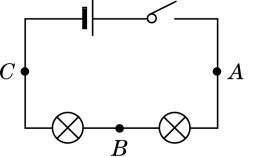 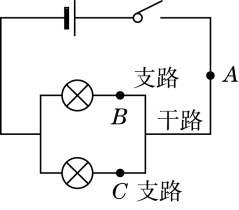 4.测量电压
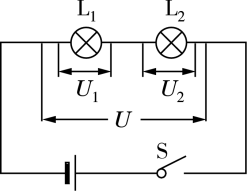 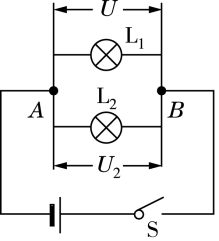 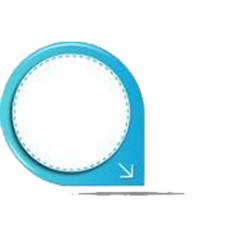 高频考点归纳
考点一     简单电现象
例1 小亮将两只相同的气球在自己的头发上摩擦后，就可以让一只气球在另一只气球上方“跳舞”（如图）。对该现象解释正确的是（　　）
A．摩擦的方法创造了电荷使两气球带了电
B．摩擦的方法使气球分子发生转移而带电
C．这种现象与验电器的工作原理相同
D．两气球因带了异种电荷而互相排斥
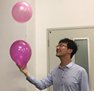 解析：摩擦的方法使头发与气球里的电子发生转移，而使头发与气球带异种电荷；不是创造了电荷，也不是分子发生转移，A、B错误；两只相同的气球在头发上摩擦后，头发与气球因为相互摩擦而带异种电荷；两只相同的气球带的是同种电荷，由于同种电荷相互排斥，所以这种现象与验电器的工作原理相同，C正确、D错误。
答案：C
考点二    电路的分析
例2 如图所示的电路中，将开关S闭合，灯L1和灯L2均发光，下列说法中正确的是（　　）
A．灯L1和灯L2串联
B．灯L1和灯L2两端的电压一定相等
C．通过灯L1的电流与通过灯L2的电流一定相等
D．通过灯L1的电流与通过电源的电流一定相等
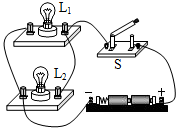 解析：开关闭合后，电路中有两条并列的电流路径，灯L1和灯L2并联，两灯两端的电压一定相等，A错误、B正确；当两灯泡的规格不相同时，通过灯L1和灯L2的电流一定不相等，当两灯泡的规格相同时，通过灯L1和灯L2的电流一定相等，C错误；通过电源的电流是干路电流，通过灯L1的电流一定小于通过电源的电流，D错误。
答案：B
考点三    电表的使用、读数和串并联电路电流和电压规律
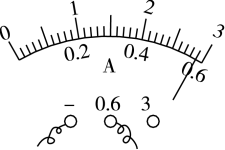 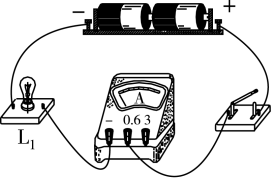 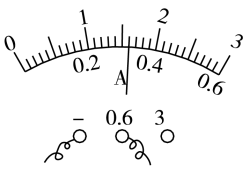 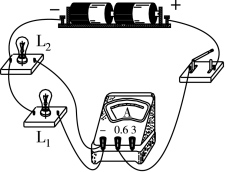 甲　　　　　　　　   乙　　　　　　      　丙　　　         　　　丁
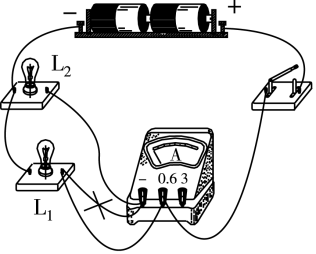 ②若此时读数为0.26A，因0.26A+0.32A=0.58A，则说明在并联电路中，干路电流等于各支路电流之和。
答案：（1）0.32（2）  不变   不变   0.58 （3）①如图所示   ②在并联电路中，干路电流等于各支路之和
例4  小芳在“探究串联电路电压特点”的实验中，连接好了的实物电路图如图甲所示，请你协助完成：
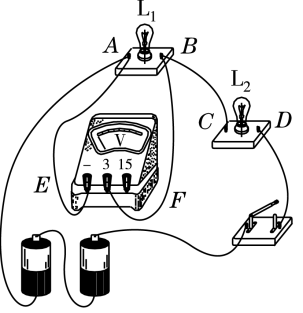 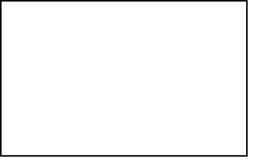 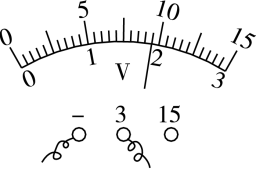 甲　　　　　　　乙
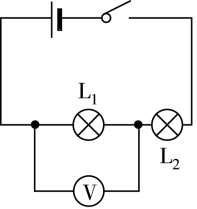 考点四    判断电路故障
例5  如图所示，闭合开关S1、S2后，灯L1、L2均发光。一段时间后，只有一盏灯熄灭，电流表A的示数变为零，则下列判断正确的是（　　） 
A．电路的故障可能是灯L1短路
B．电路的故障可能是灯L2断路
C．两灯发光时，L1、L2为并联
D．两灯发光时，L1、L2为串联
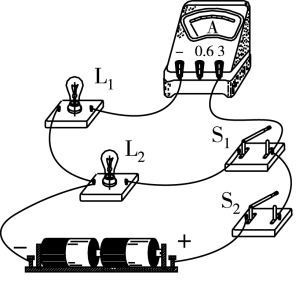 解析：由图可知，闭合开关S1、S2后，灯L1、L2均发光，此时L1、L2并联，C正确，D错误；一段时间后，只有一盏灯熄灭，根据并联电路的特点可知，各支路互不影响，电流表示数为0，说明电流表的支路发生了断路现象，即电路的故障可能是灯L1断路，A、B错误。
答案：C
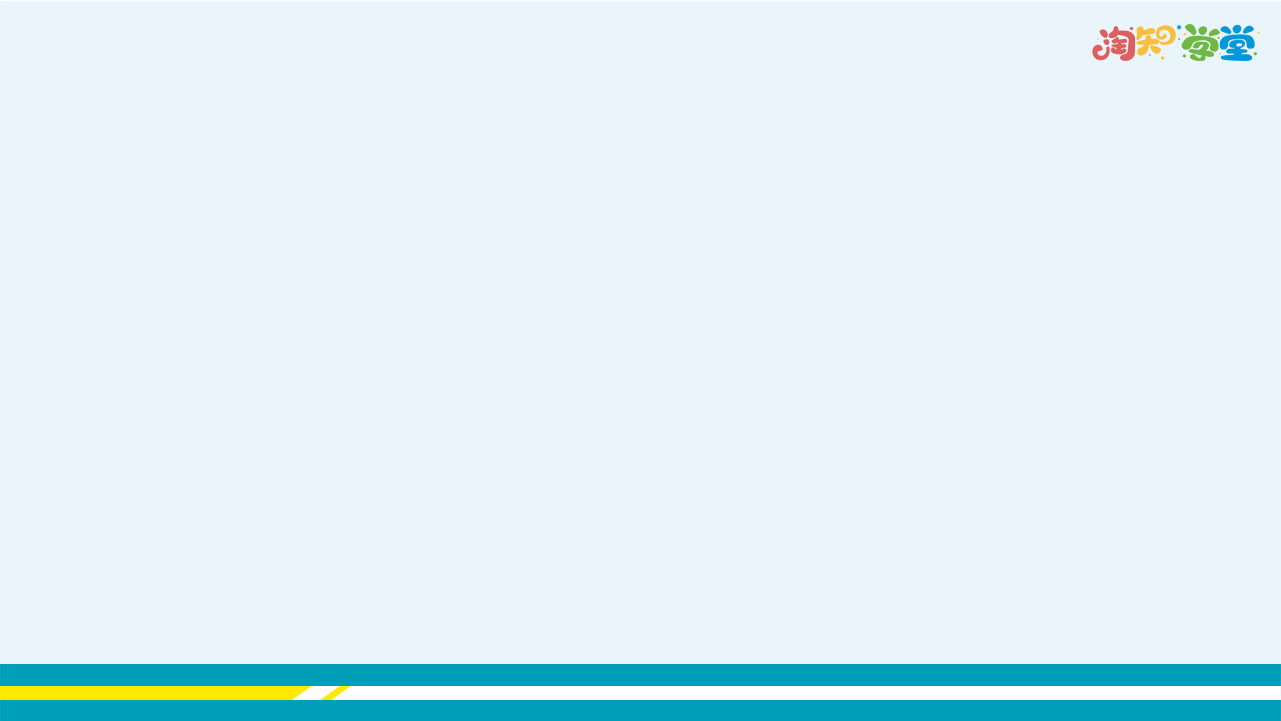 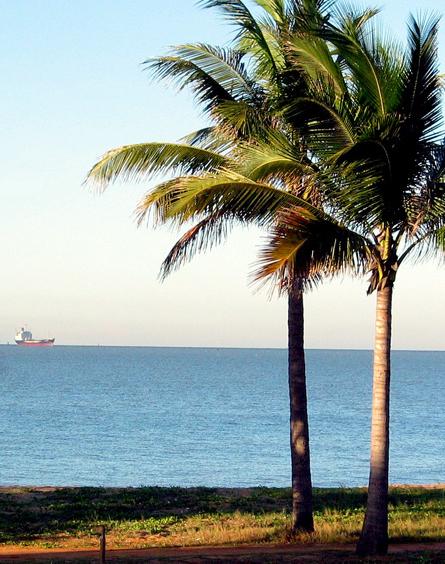 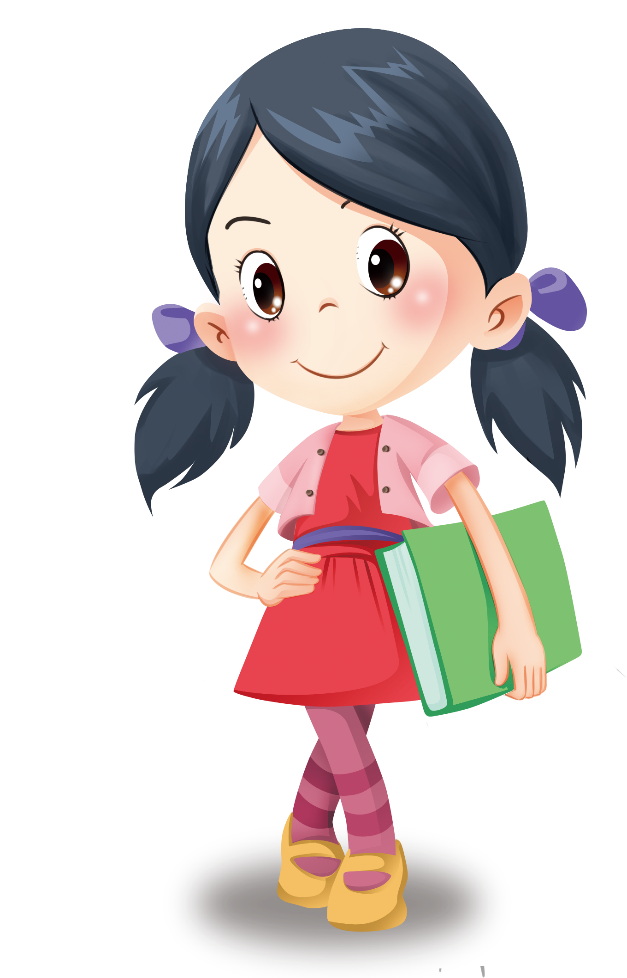 再见
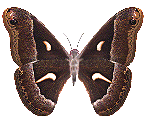 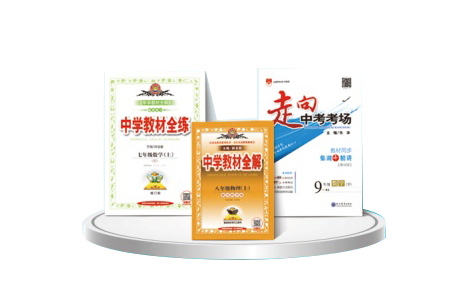